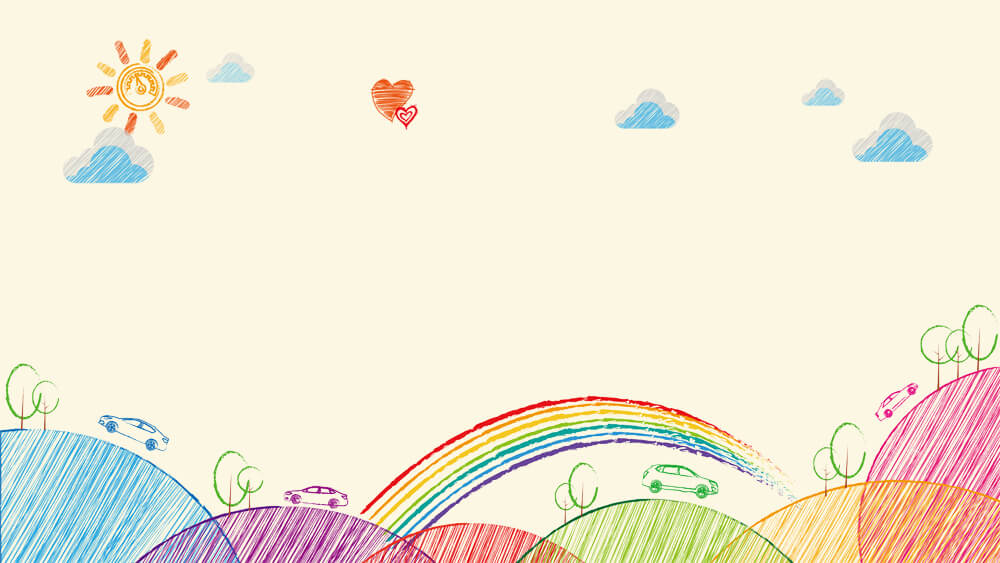 綜高分流說明會
綜高家長座談會  輔導室介紹
1
輔導室位置
2
生涯輔導
目 錄
3
軟硬體設備
CONTENTS
4
網路資源
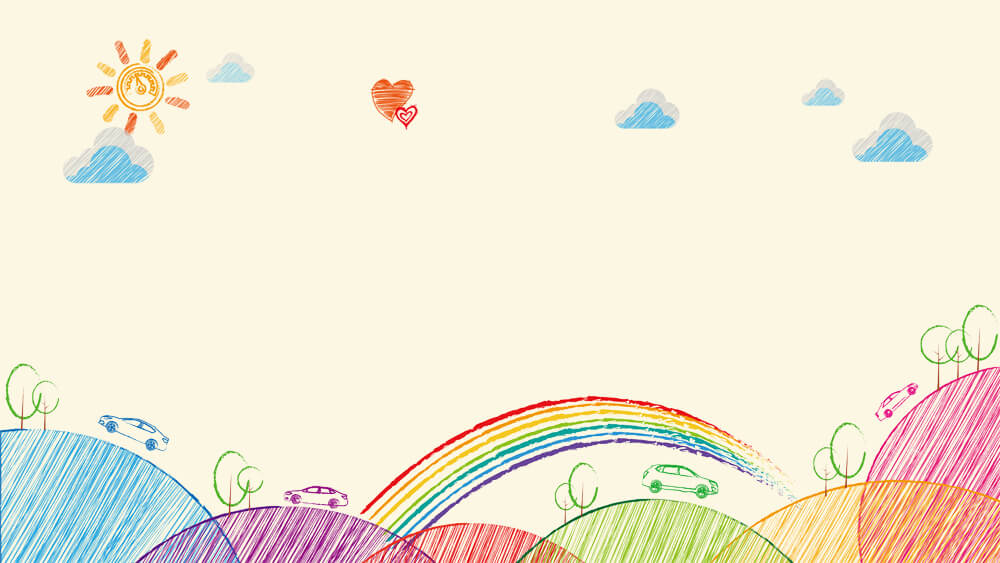 01
輔導室位置
輔導室位置
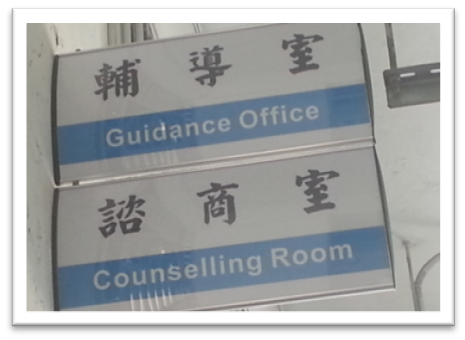 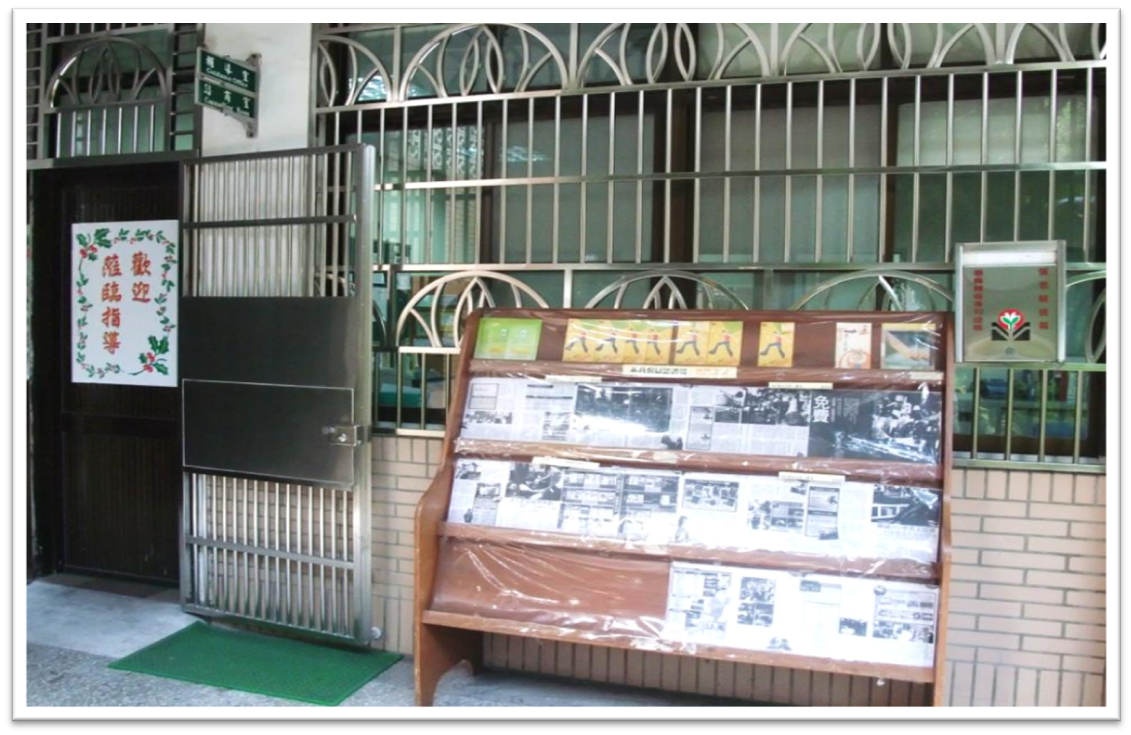 仁愛大樓1F
健康中心隔壁
師資陣容
輔導老師們的辦公室兼諮商室
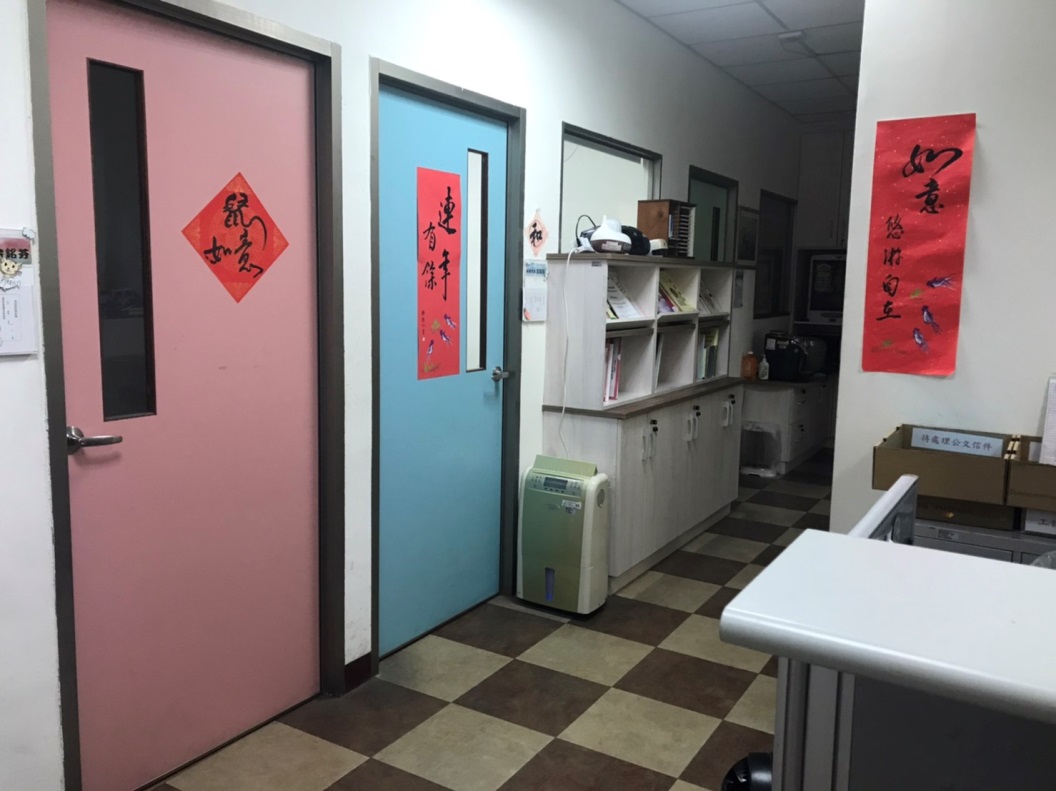 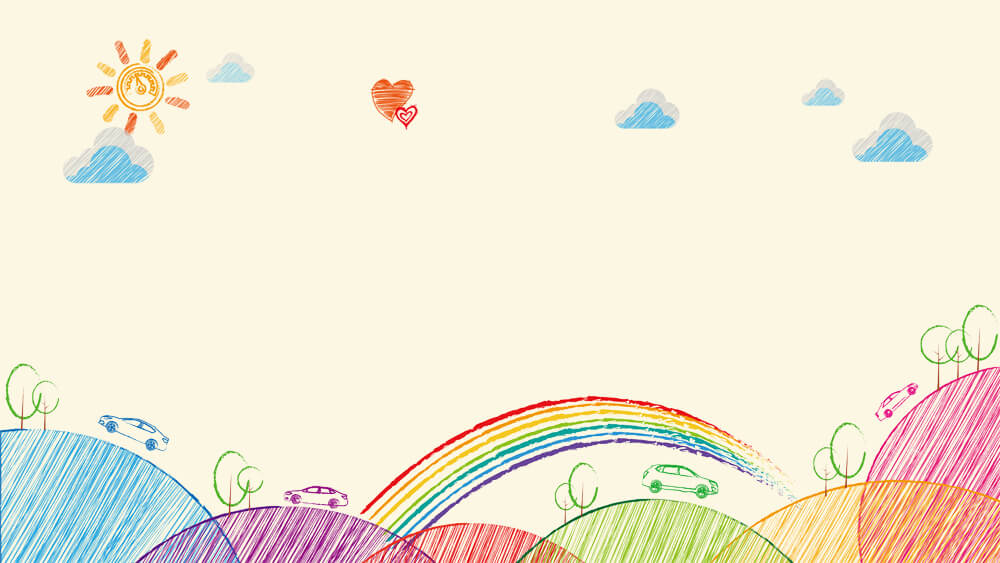 02
生涯輔導
生涯輔導
輔導室業務
高一
 自我探索、職業探索
 學習方法、選組輔導
高二
 升學管道、校系簡介
 學習檔案製作與觀摩
高三
 各類升學講座：科系選填、備審資料撰寫、口試技巧……等
 升學資訊提供
 舒解壓力
輔導室業務
01
興趣量表
心理
 測驗
02
性向測驗
興趣量表
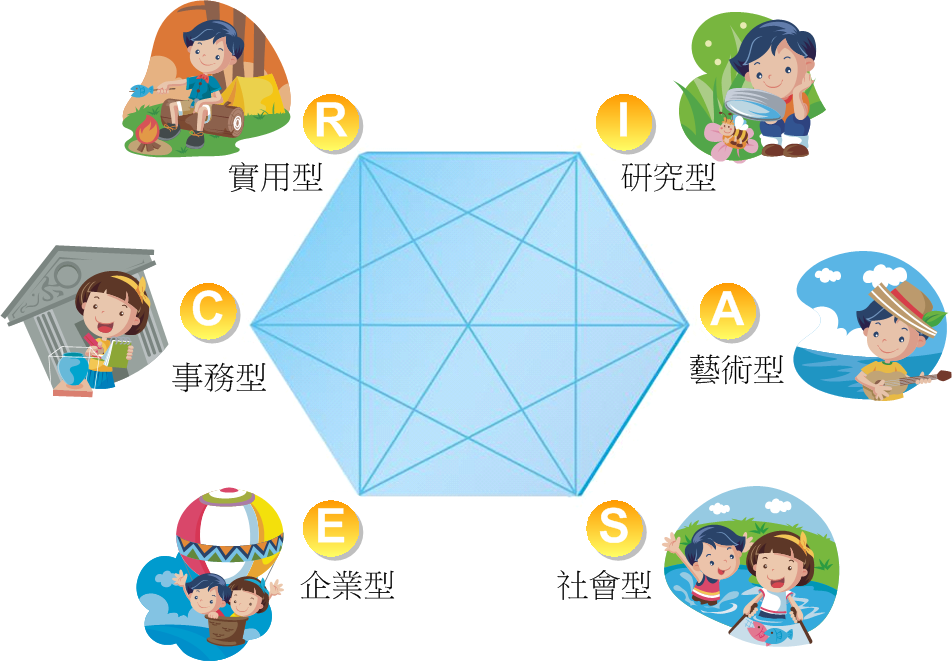 可以用興趣代碼看出孩子的特質，適合哪樣的工作。
Holland分類的六種類型
六型單碼特質描述
六型單碼特質描述
六型單碼特質描述
性向測驗
性向測驗為能力測驗，協助學生瞭解自我獨特的能力，提供學習擇業之參考。
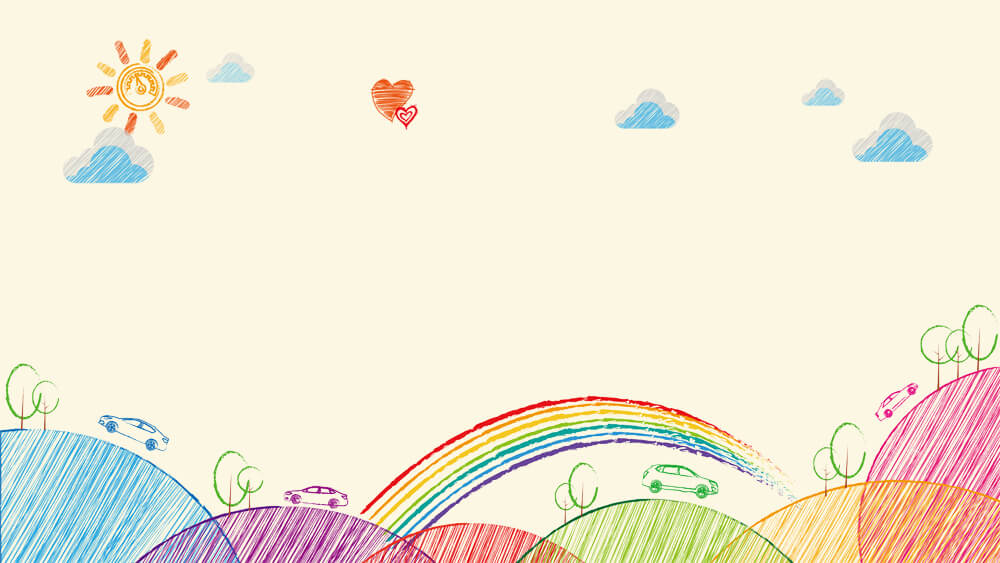 03
軟硬體設備
軟硬體設備
學習資源室
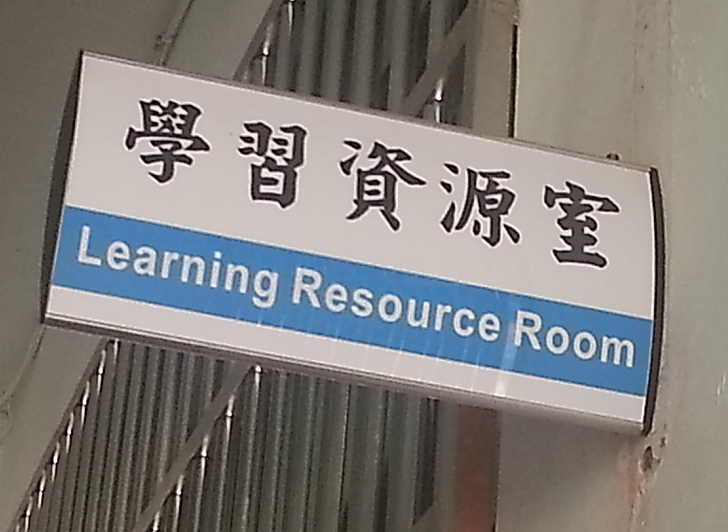 軟硬體設備
升學資訊
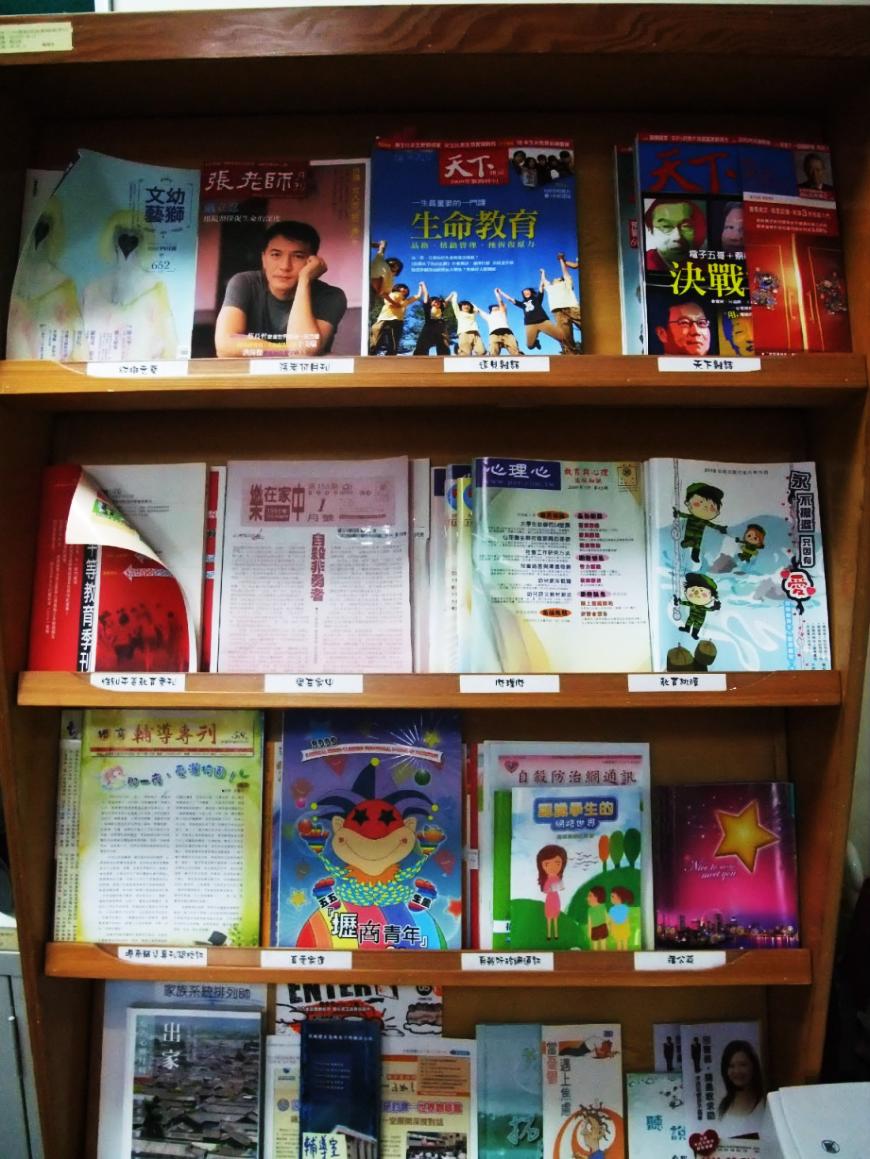 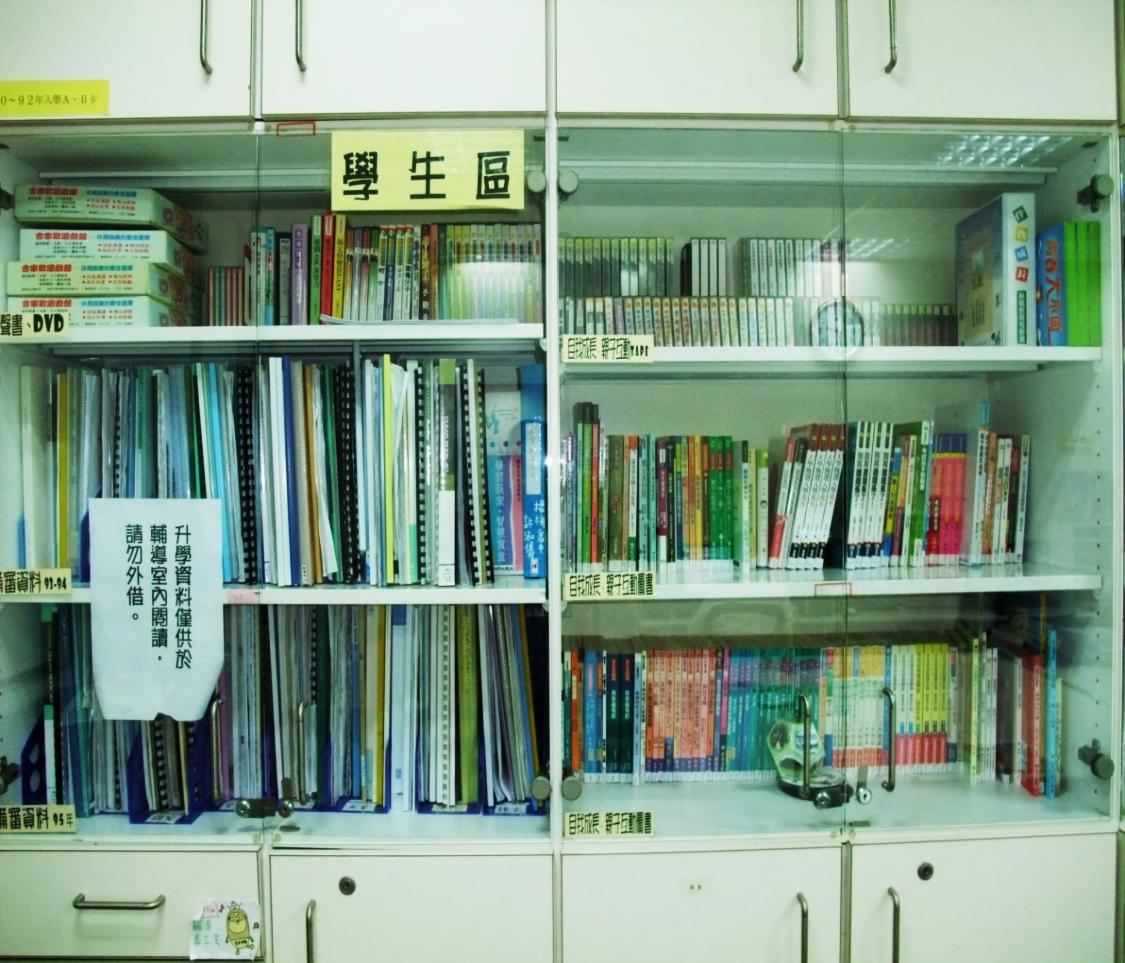 天下雜誌、張老師月刊、最佳大學指南
備審資料、面試考古題、
生涯書籍、各大學簡介 DM
生涯刊物
輔導室業務
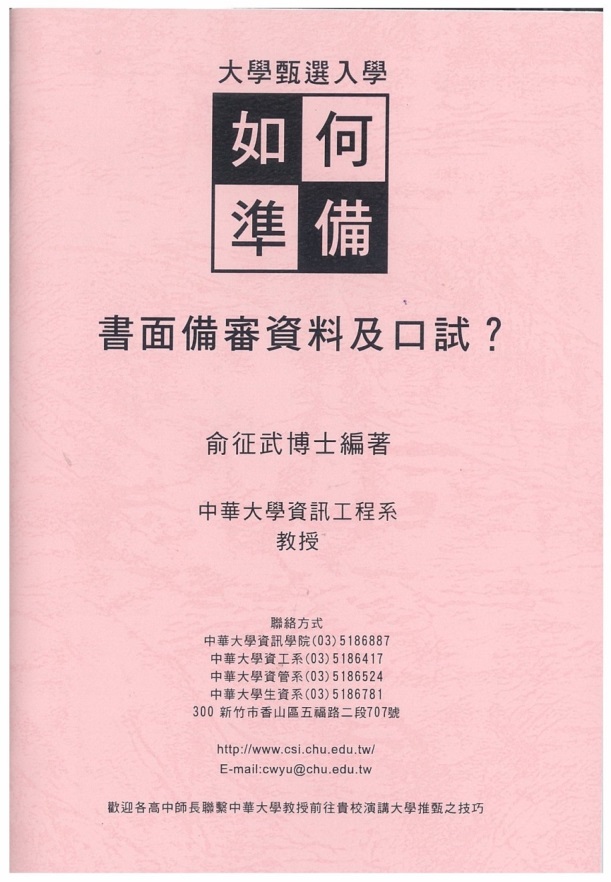 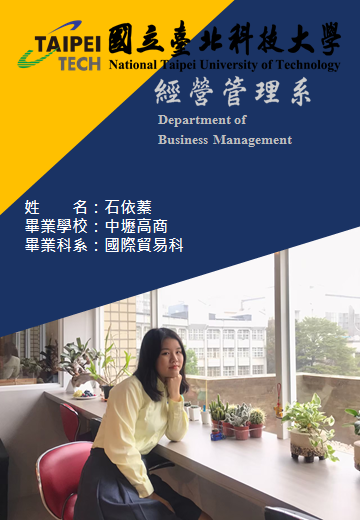 備審資料製作範例
備審及面試準備手冊
軟硬體設備
設置生涯檢索區
提供硬體設備，供升學資訊查詢
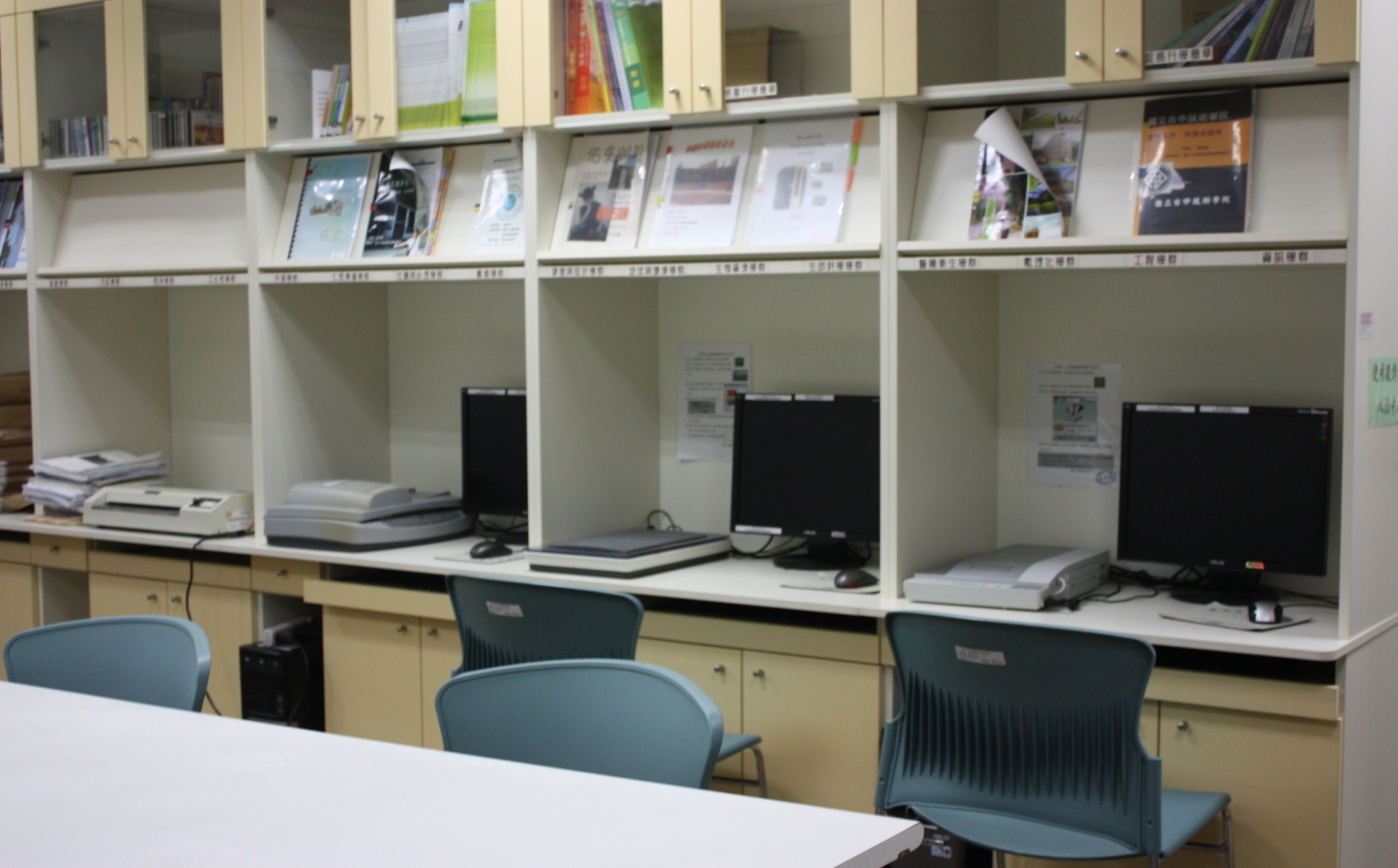 每年均超過五百人次使用電腦查詢資料及掃描器製作備審資料
電腦、掃瞄器
諮商室
軟硬體設備
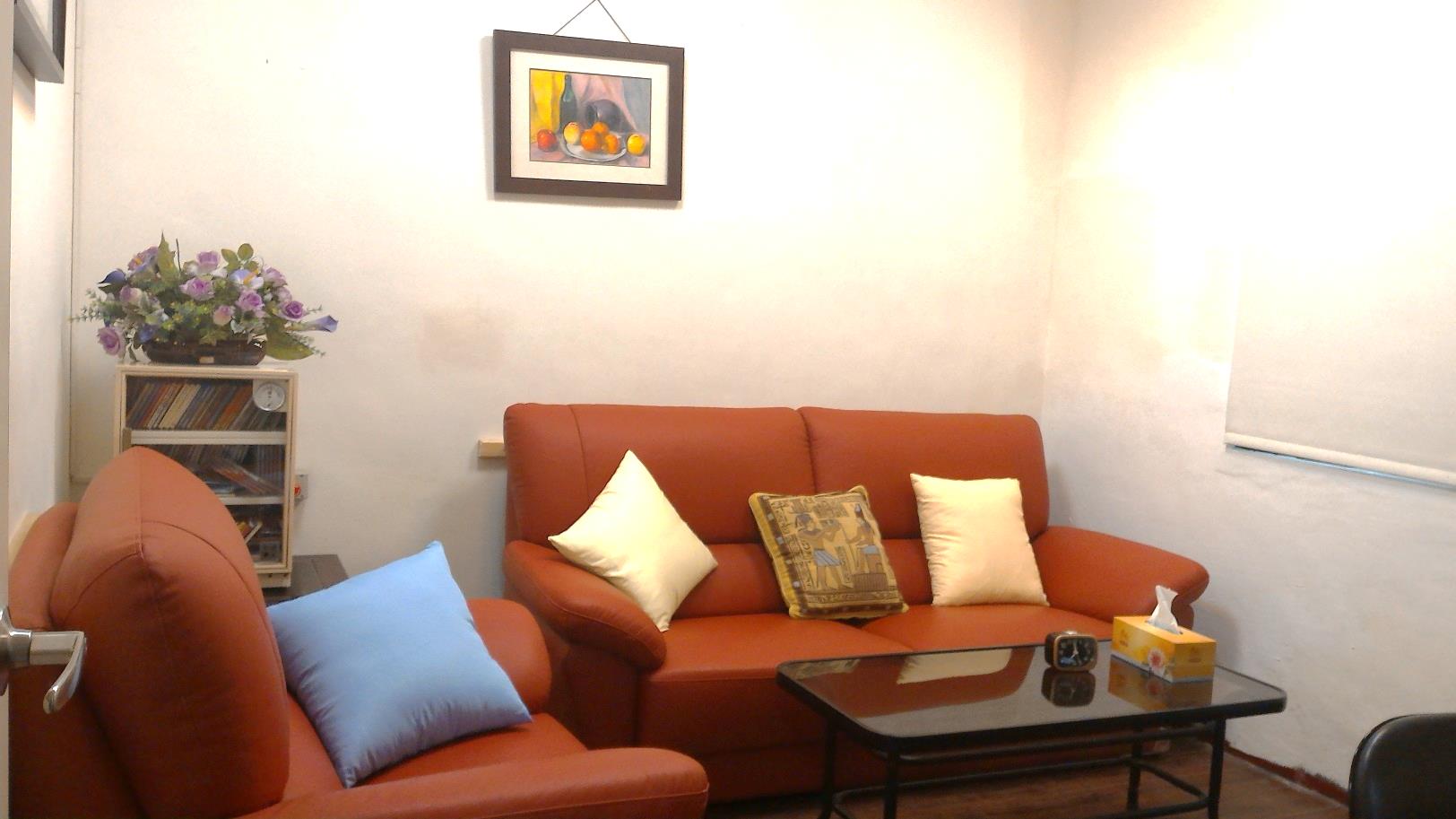 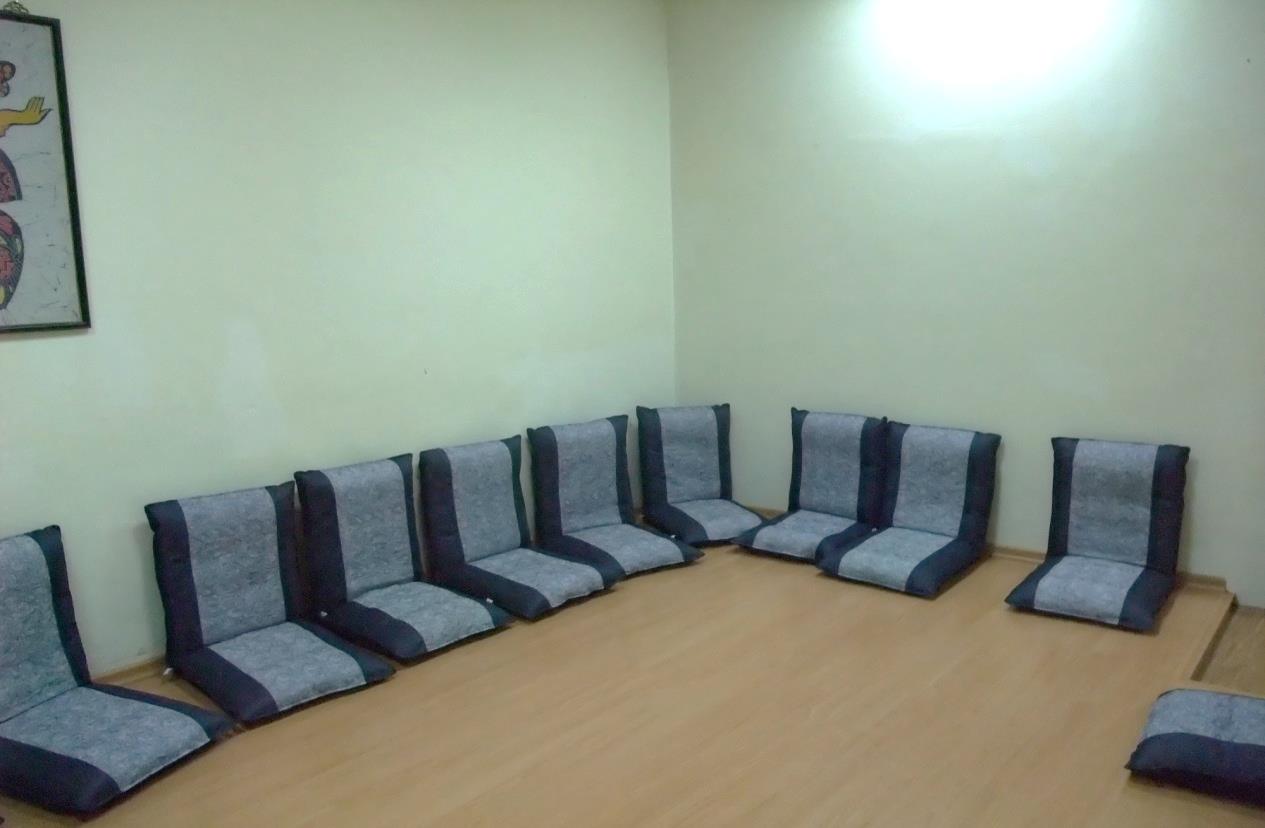 小團體室
軟硬體設備
生涯規劃教室
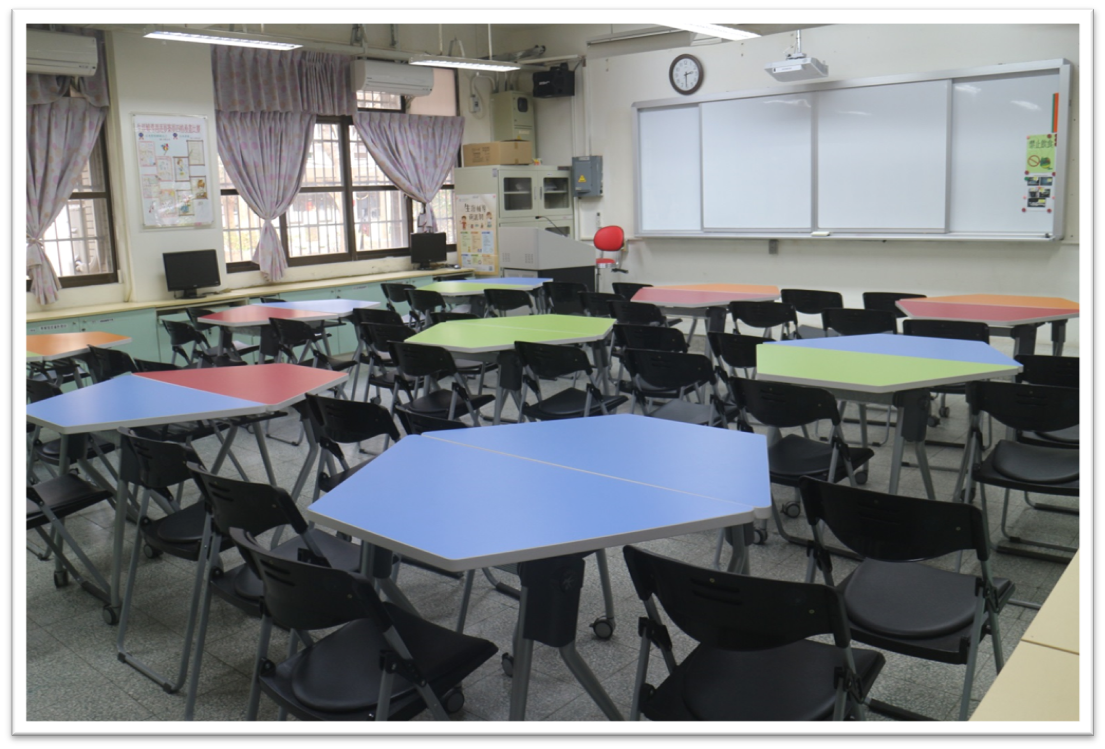 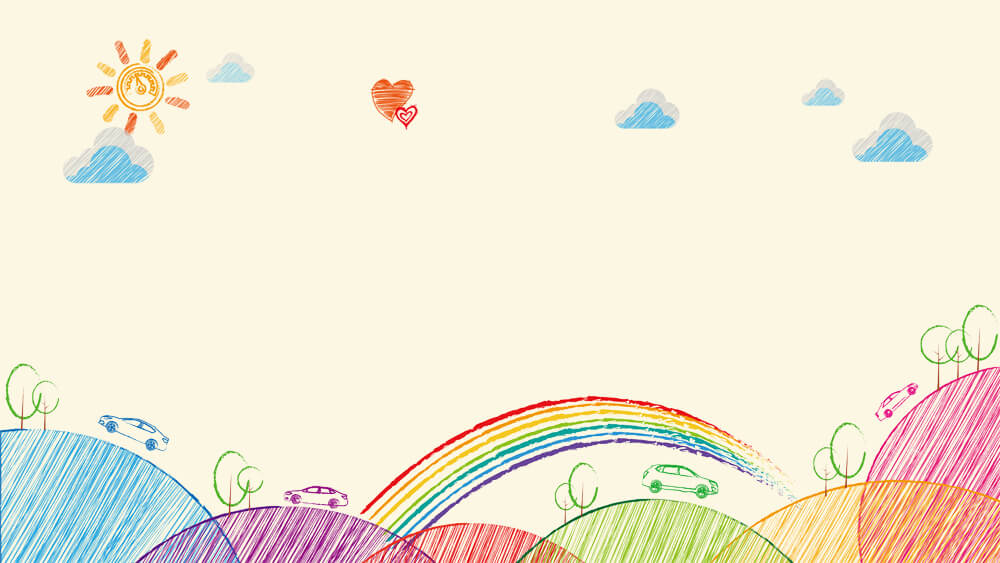 04
網路資源
網路資源
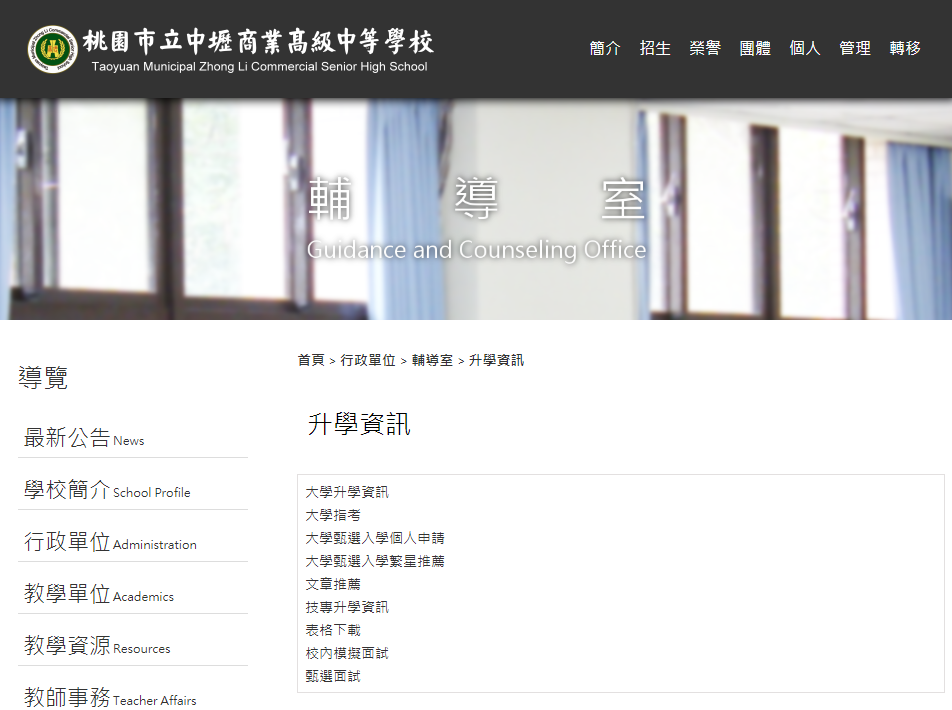 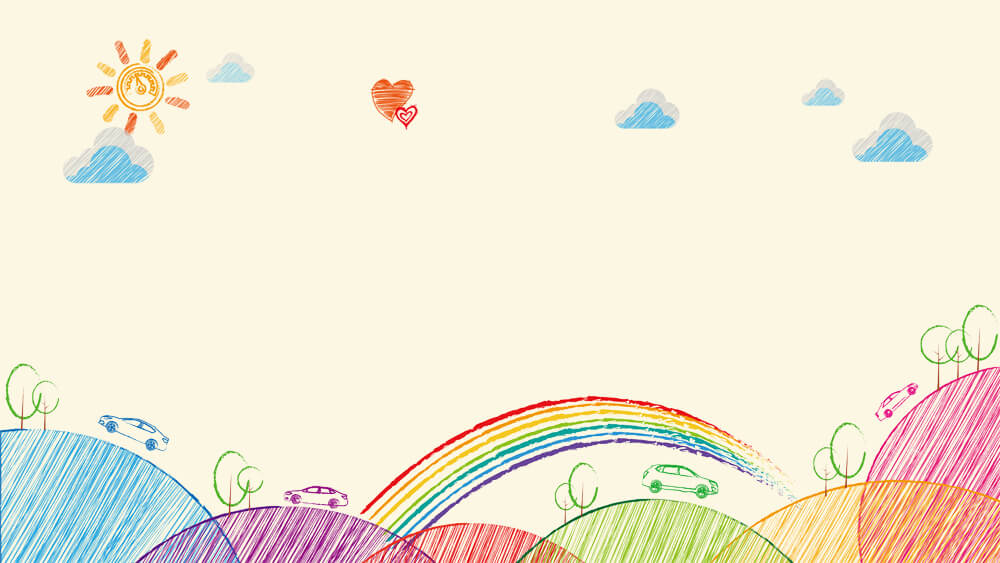 我們都歡迎您蒞臨輔導室